Causal inference using longitudinal observation dataAdjusting for time-varying confounding using IPTW and marginal structural model
Dr. Gary ChanStatsNotebook.ioNational Centre for Youth Substance Use Research, University of Queensland
Disclaimer
Disclaimer
All methods I am going to show today are wrong.
Disclaimer
All methods I am going to show today are wrong.
“All models are wrong, but some are useful – George box”
For analysis of multi-wave longitudinal data, IPTW/MSM is less wrong than standard regression methods.
Disclaimer
All methods I am going to show today are wrong.
“All models are wrong, but some are useful – George box”
For analysis of multi-wave longitudinal data, IPTW/MSM is less wrong than standard regression methods.
Application of causal models do not guarantee that you can make causal claims (and most of the time, you CANNOT make causal claims).
Disclaimer
All methods I am going to show today are wrong.
“All models are wrong, but some are useful – George box”
For analysis of multi-wave longitudinal data, IPTW/MSM is less wrong than standard regression methods.
Application of causal models do not guarantee that you can make causal claims (and most of the time, you CANNOT make causal claims).
Causal inference using observational data can only be made under certain assumptions
For analysis of multi-wave longitudinal data, IPTW/MSM is more likely to let you draw valid causal inference.
Webinar outline
IPTW for single time point study (cross-sectional study)
IPTW for multi-wave longitudinal study
Using multiple imputation with IPTW
RCTs
Randomized controlled trial is the gold standard for establishing causal relationship
Participants are assigned randomly into receiving treatment or not receiving treatment.
Participant characteristics (both measured and unmeasured) in treatment and control condition are similar. 
Randomization removes all confounding.
Overall, only difference between two group of participants will be whether they receive treatment.
RCTs
Randomized controlled trial is the gold standard for establishing causal relationship
Participants are assigned randomly into receiving treatment or not receiving treatment.
Participant characteristics (both measured and unmeasured) in treatment and control condition are similar. 
Randomization removes all confounding.
Overall, only difference between two group of participants will be whether they receive treatment.
Confounding
A confounder is a variable that influences both the outcome and exposure
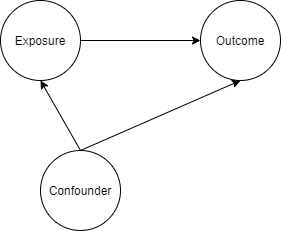 Confounding
Ice cream sales is strongly associated with shark attack.
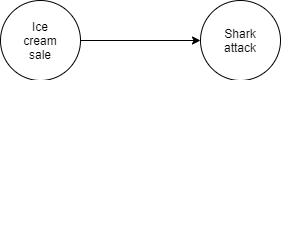 Confounding
Ice cream sales is strongly associated with shark attack.
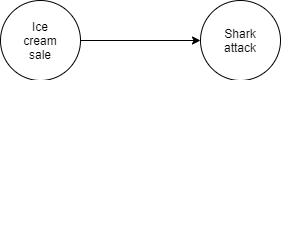 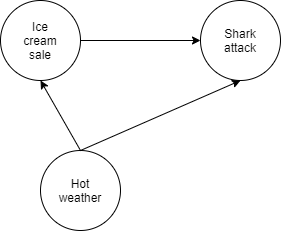 Potential outcomes/ Counterfactual framework
Potential outcomes/ Counterfactual framework
RCTs
May lack generalizability
RCTs are often conducted in highly controlled environment that do not resemble any real-life circumstances. 
Not always feasible, particularly regarding questions of harm
Does smoking cause cancer?
Does cannabis use cause psychosis?
Not suitable for studying sustained exposure over a long period of time and long-term outcome
Does daily smoking over 10 years cause cancer?
Does heavy cannabis use during adolescence increase risk of psychosis in mid-adulthood?
Observational study
Provides “real world evidence”
Cancer outcome among smokers and non-smokers
Psychosis among cannabis users and non-users
Biggest threat for causal inference
Confounding
Systematic difference between those who were under “treatment” condition (i.e. smoking and using cannabis) and “control” condition
E.g. factors that predisposed individual to unhealthy habits that lead to smoking and long-term adverse health outcome (e.g. Socioeconomic disadvantage?)
Inverse Probability Treatment Weighting (IPTW)
Emulate a RCT where confounding factors are balanced between treatment and control condition in a pseudo-population created by “treatment weight”
In a RCT, all potential confounding factors are balanced between treatment and control condition due to randomization.
Two steps
Estimate the probability of receiving/not receiving treatment and calculate the weight for each participant
The weighted sample can now be analysed as if the data is from a RCT.
Only very simple analysis (e.g. t-test) is needed.
Single time point study
Scenario
Research question: Does adolescent cannabis use (exposure) cause use of other illicit drug use in adulthood (outcome)?
Gateway effect?
Sex is a potential confounder
Females are less likely to use cannabis during adolescence, and less likely to use illicit substance in adulthood
Single time point study
Research question: Does adolescent cannabis use (exposure) cause use of other illicit drug in adulthood (outcome)?
Females are less likely to use cannabis during adolescence, and also less likely to use illicit substance in adulthood
For the “treatment” group (those who used cannabis), there is a lower proportion of female
Original unweighted data
Single time point study
Females are less likely to use cannabis during adolescence, and also less likely to use illicit substance in adulthood
Even adolescent cannabis use does not cause future illicit drug use, individual in the control group (no cannabis use) will be less likely to use illicit substance
There is likely to be an observed association between cannabis use and illicit drug use, even cannabis does not cause future illicit drug use.
Single time point study
Original unweighted data



Remove confounding
Apply IPTW to the data
Ensure the same sex ratio in the control and treatment condition
Single time point study
Single time point study
Single time point study
ipw package in R
Use logistic regression to compute the probability of using cannabis (“treatment”) and not using cannabis (“control”) by sex
Simulated data
Variables: can_3 (0: no use; 1 use), illicit (0: no use; 1 use) and sex (0: Male; 1: Female)
https://statsnotebook.io/consultation/iptw_msm/
van der Wal, W. M. and R. B. Geskus (2011). "ipw: an R package for inverse probability weighting." J Stat Softw 43(13): 1-23.
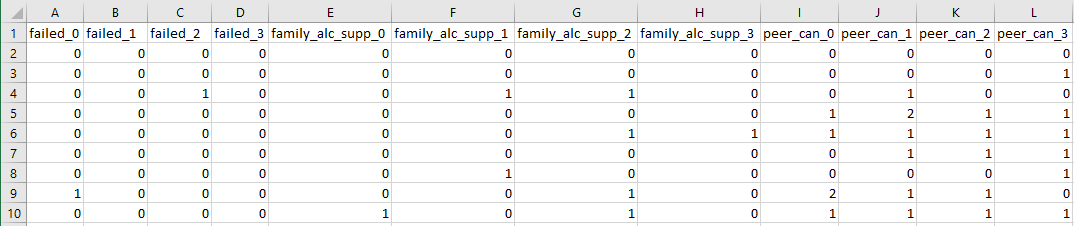 Single time point study
Load data


Calculate IPTW
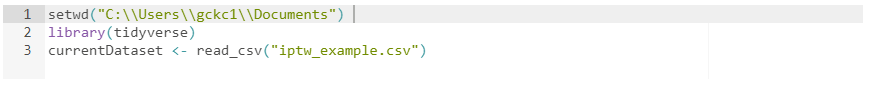 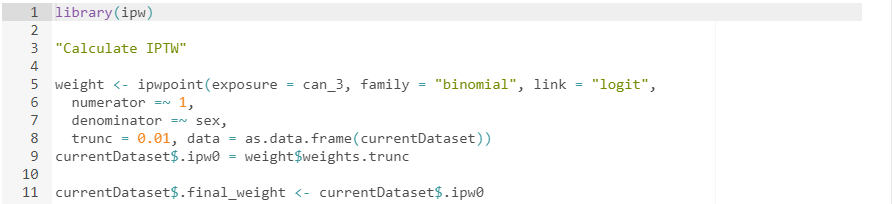 Single time point study
Step 2
Weighted logistic regression using illicit substance use as the outcome and cannabis use as the exposure
survey package in R
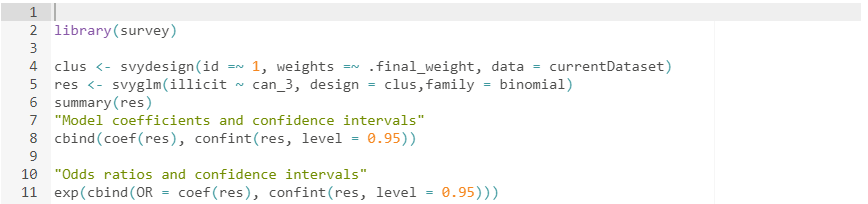 Single time point study
StatsNotebook
Notebook application (similar to Jupyter)
Graphical interface (common statistical analysis, data visualization, etc)
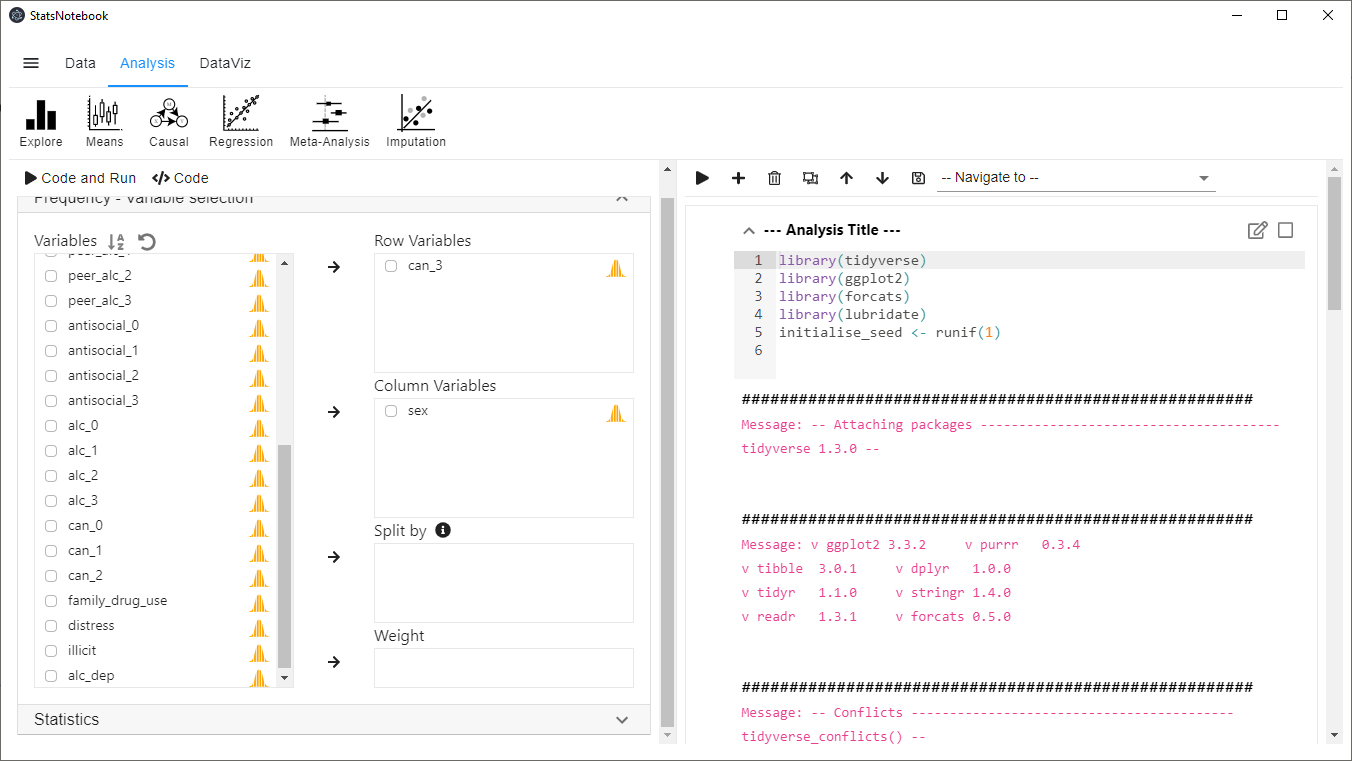 Single time point study
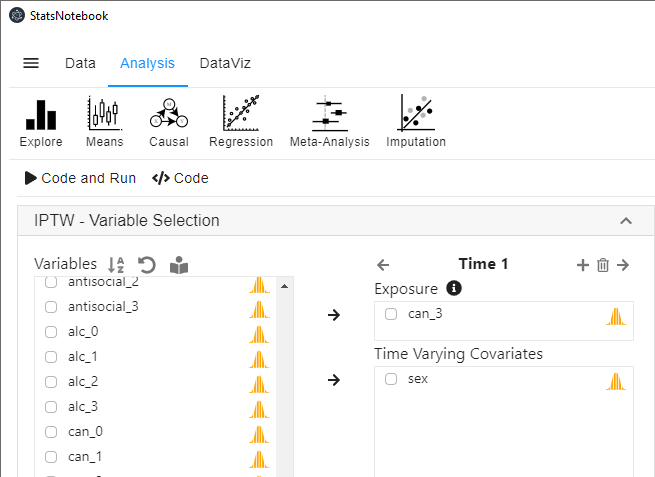 Analysis
Causal
Inverse probability treatment weight (IPTW)
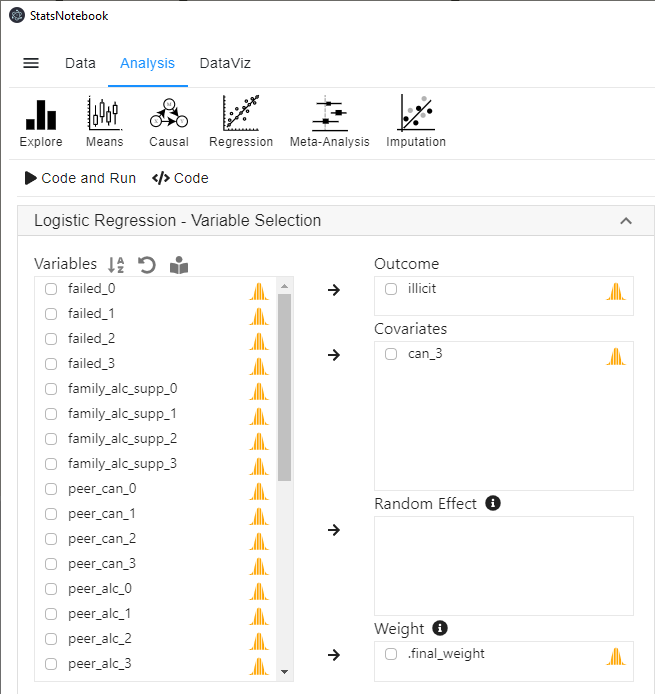 Single time point study
Analysis
Regression
Logistic regression
Single time point study
Weighted results
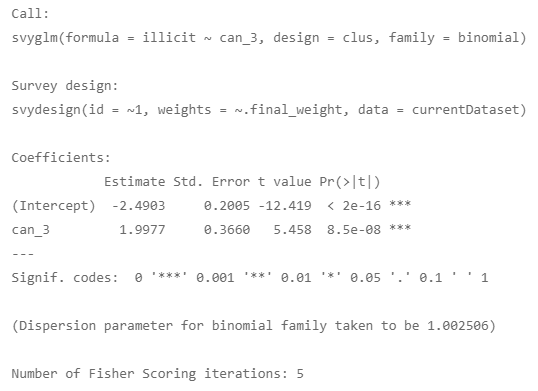 Single time point study
Unweighted results
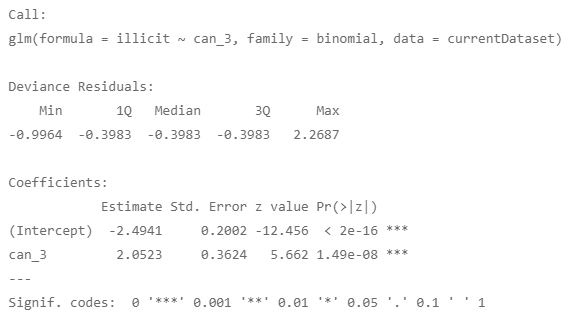 Key assumption for causal inference
Exchangeability
No unmeasured confounding given the set of variables used in the weighting procedure
This is a requirement for all statistical model for causal inference (but untestable)
Need to consider theoretical framework
Developmental psychology
Family, school and peer factors are all potential confounders
Need to include key factors in these domains
Sensitivity analysis (e.g. E-value approach, VanderWeele and Ding, 2017)
Key assumption for causal inference
Positivity
The probability of receiving treatment/ not receiving treatment is non-zero.
This assumption is violated if treatment assignment is deterministic.
Key assumption for causal inference
The model for computing the probability of receiving/ not receiving treatment is correctly specified.
It is nearly certain that this assumption is violated to some extent (ALL MODELS ARE WRONG).
Include interaction terms
Machine learning algorithm to model potential non-linear relationship between confounders and exposure (will implement this in the next version of StatsNotebook)
Single time point study
We can weight the data by a larger set of potential confounding variables
Sex (sex; 0: Male; 1: Female)
Alcohol use (alc_3 ; 0: No; 1: Yes)
Antisocial behavior (antisocial_3; 0: No; 1: Yes)
Peers’ alcohol use (peer_alc_3; 0: None; 1: 1-2 friends; 2: 3 or more friends)
Peers’ cannabis use (peer_can_3; 0: None; 1: 1-2 friends; 2: 3 or more friends)
Academic grade (failed_3; 0: No failed subject; 1: At least failed 1 subject)
Family history of substance use (family_drug_use; 0: No; 1: Yes)
Psychological distress (distress; higher score -> higher distress)
Exposure
Cannabis use (can_3; 0: No; 1: Yes)
Single time point study
Calculate IPTW
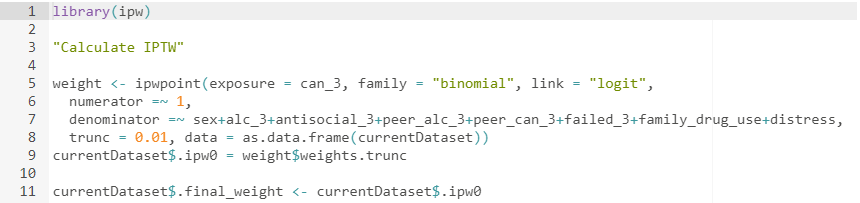 Single time point study
Outcome model (logistic regression) with IPTW
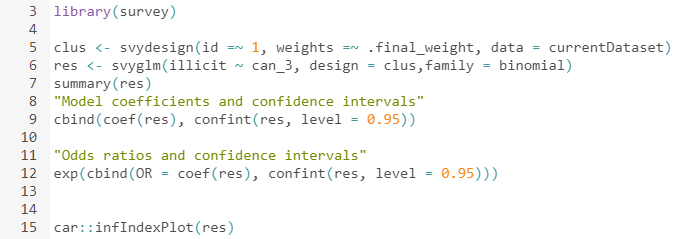 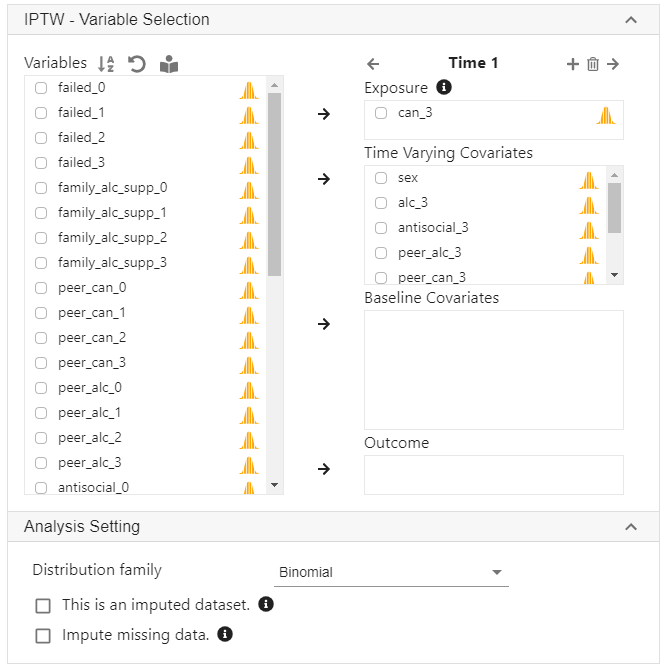 StatsNotebook
Causal
IPTW
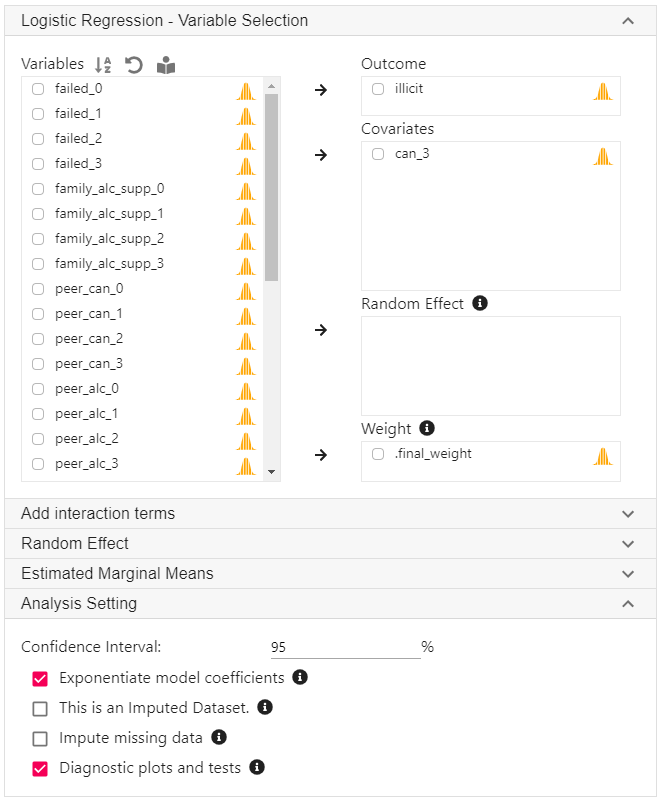 StatsNotebook
Regression
Logistic regression
Single time point study
Extension to longitudinal study
Does adolescent cannabis use lead to other illicit substance use in adulthood?
Peers’ cannabis use is likely to be a confounder
Having peers who used cannabis increases the risk of using cannabis and also other substance.
Peers’ cannabis use is likely to be a mediator
An individual’s own cannabis use also increase affiliation with peers who use cannabis.
Peers’ cannabis is thus a time-varying confounder that is 
affected by prior “treatment” (individual’s own cannabis use) 
affect both future cannabis use (i.e. future “treatment”) and illicit substance use (outcome)
Extension to longitudinal study
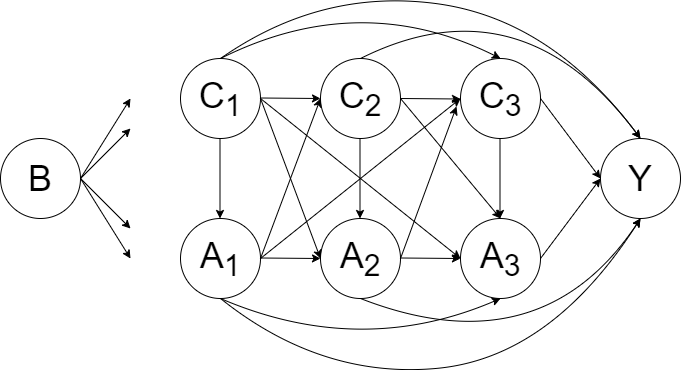 B – A set of baseline confounders (It could be considered as a subset of C1 )
C1, C2 and C3 – A set of potential time-varying confounders for exposure A1, A2 and A3. 
A1, A2 and A3 – Time-varying exposure (Affected by previous exposure and confounders; affect future exposure and future confounders)
Y – outcome
Extension to longitudinal study
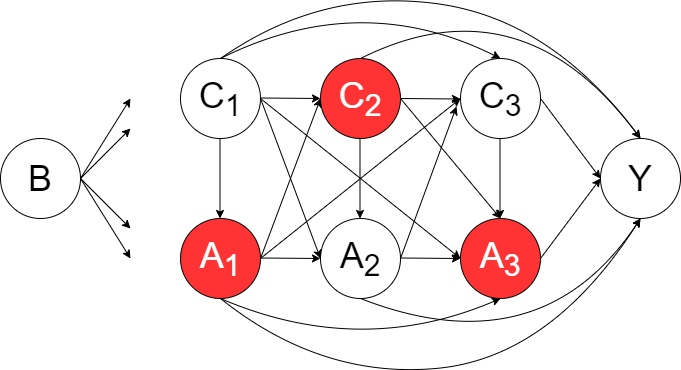 Extension to longitudinal study
Standard methods such as regression analysis will produce biased estimates.
Adjusting for peers’ cannabis use - block part of the causal effect from previous cannabis use because it is a mediator
Not adjusting for peers’ cannabis use – ignore the confounding effects; violate the exchangeability assumption (no unmeasured confounding)
Extension to longitudinal study
Calculating weights
Calculating weights
Confounders
A confounder is a variable that influence both the exposure and the outcome
Theoretical framework from developmental psychology
Three key domains of influence: Family, peer and school
Variables used to calculate the IPTW
Academic achievement (Time-varying)
Peer group (Time-varying)
Family members’ substance use (only measured at baseline)
For each time point, the set of confounders can be taken from the previous time point
E.g. Peers’ cannabis use at baseline (peer_can_0) is used to predict probability of cannabis use at Time 1 (can_1)
R codes (ipw)
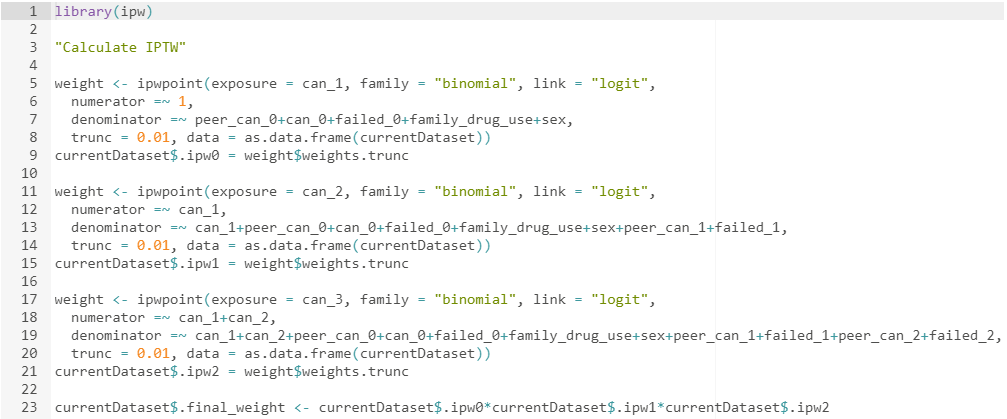 StatsNotebook
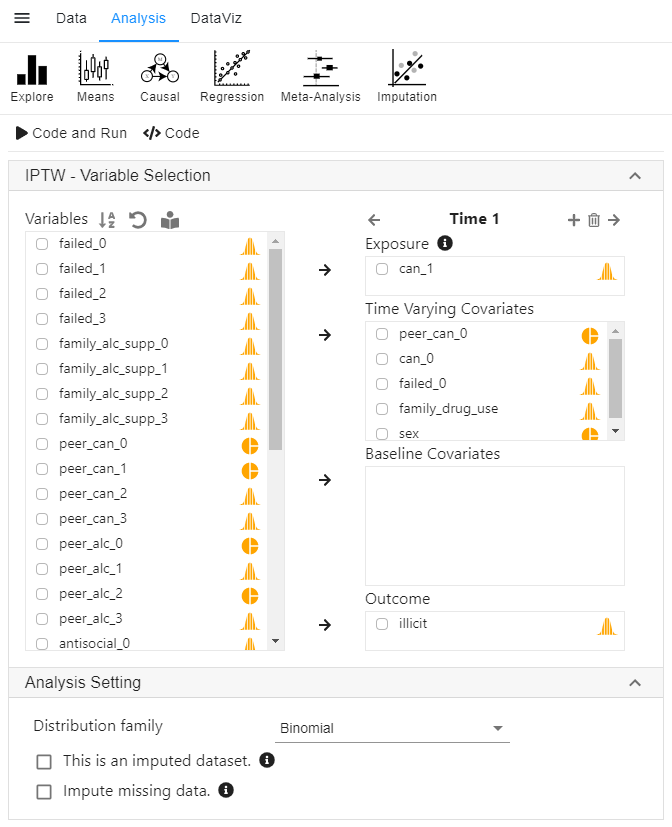 Outcome model
3 waves of treatment data
Eight different “treatment” trajectories
Outcome model
Creating cumulative exposure variable
Creating new variables for cumulative exposure model (same code as before)
R code
StatsNotebook
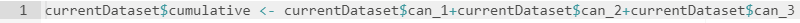 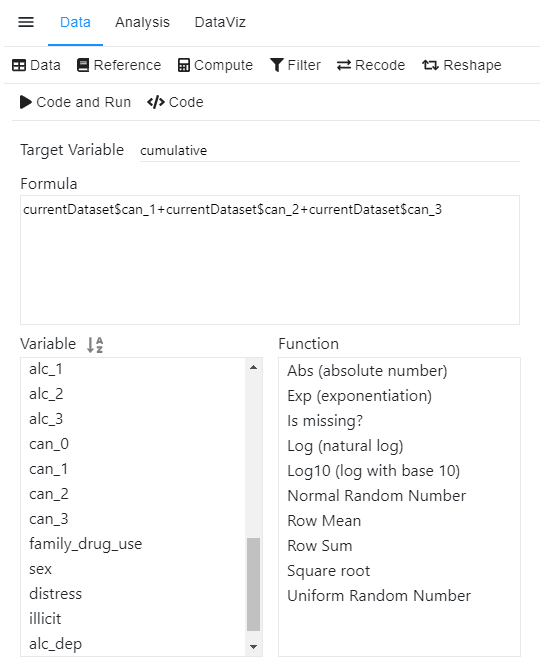 Weighted analysis
survey package in R
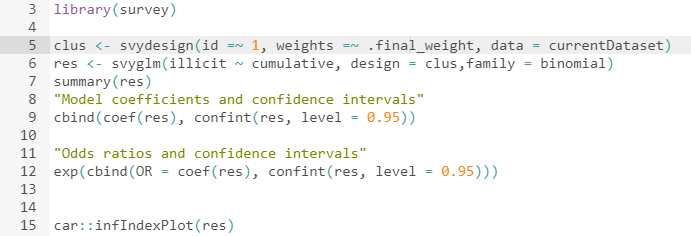 Weighted analysis
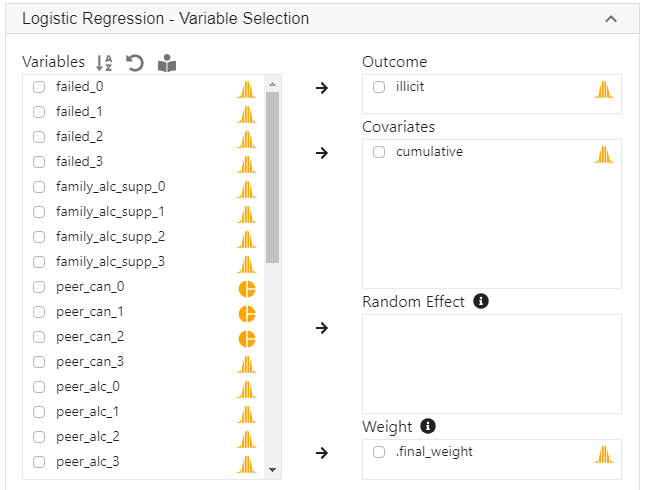 StatsNotebook
Results
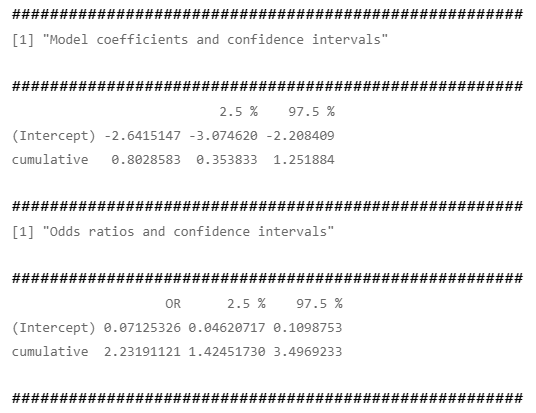 Interpretation
If the assumptions of IPTW/MSM are satisfied, we can interpret the odds ratio as causal parameter
Cannabis use causes future illicit substance use
Every additional wave of using cannabis increases the odds of future illicit substance use by 2.23 times.
No unmeasured confounding given the set of variables used in the weighting procedure
Sensitivity analysis (e.g. E-value, VanderWeele and Ding, 2018)
Consistency
Positivity
Correct specification of the models for creating the weight
It is nearly certain that this model is wrong.
Correct specification of the outcome model 
It is nearly certain that the outcome model is wrong if it is an unsaturated model.
Example
Does parental supply of alcohol increase the risk of alcohol dependence in young adulthood?
Examine the cumulative effect of parental alcohol supply on alcohol dependence in young adulthood
Adjusting for the confounding effect of
Individuals’ own alcohol consumption during adolescence
School grade
Peers’ alcohol use
Antisocial behaviours
Missing data
Inevitable in longitudinal research
Dropping out of study
Missing data in certain questionnaire items
Missing data
Multiple imputation can be used to impute missing data.
Based on the information in the available data, missing data will be imputed multiple times to form multiple imputed dataset.
IPTW is computed for each imputed dataset.
The outcome model is run on each imputed dataset.
Results from different imputed dataset are combined using Rubin’s formula.
Missing data
Load data
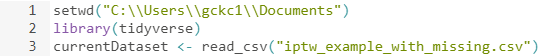 Multiple imputation R Code
Compute IPTW (R code)
Creating cumulative exposure variable
Creating new variables for cumulative exposure model (same code as before)
R code
StatsNotebook
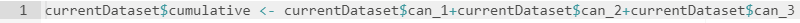 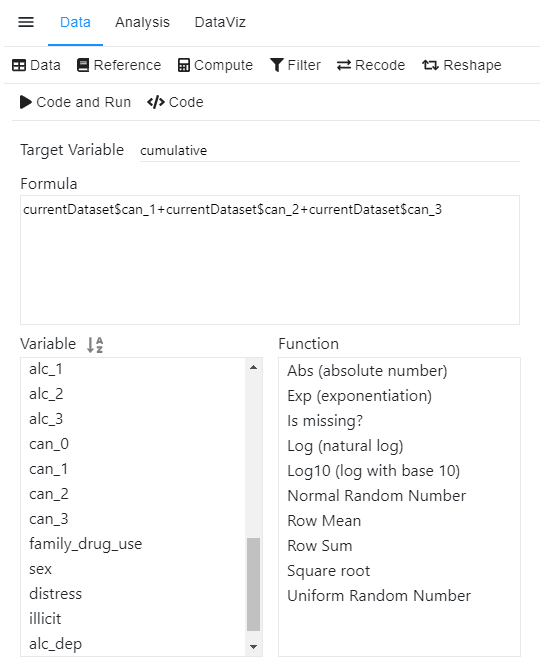 Weighted analysis
survey and mitools package
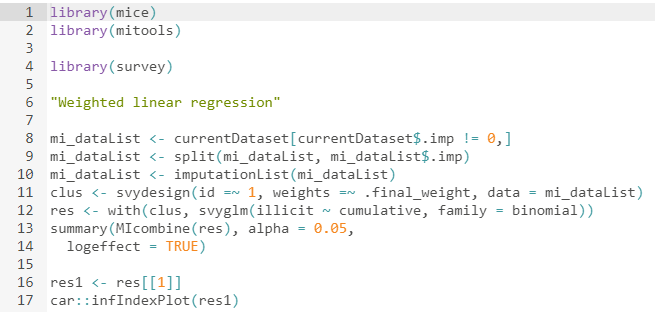 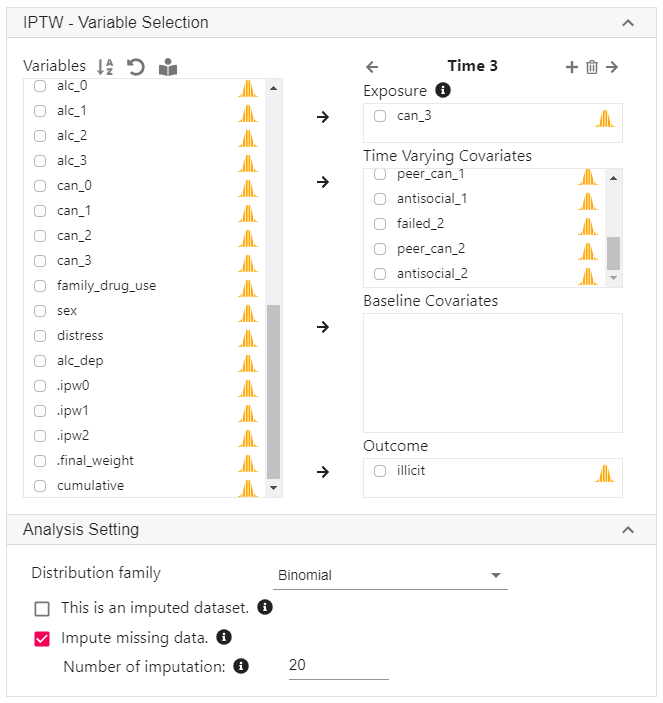 StatsNotebook
Missing data will be imputed based on all exposure and time-varying covariates
Possible to use variables not included in the analysis and include interaction in the imputation procedure.
Analysis
Imputation
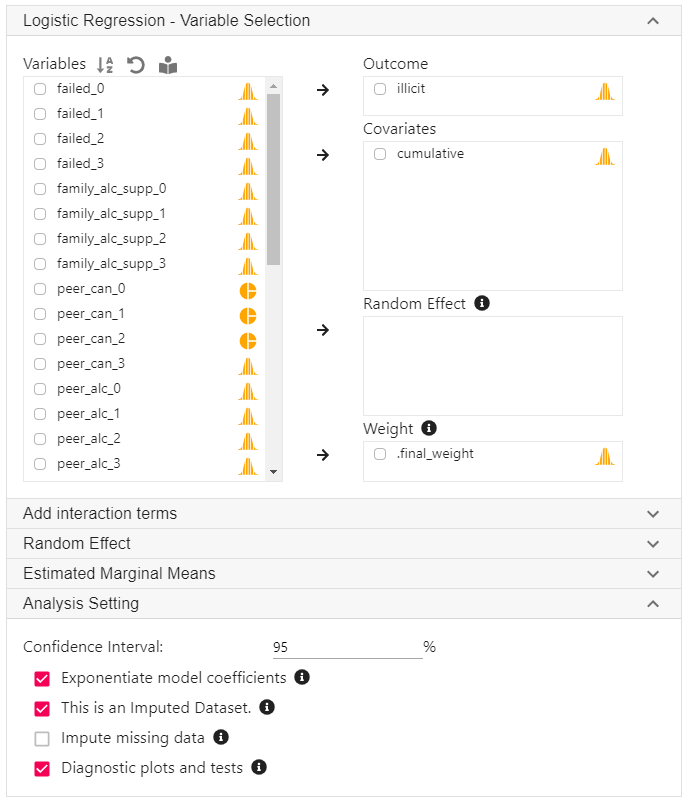 StatsNotebook
Weighted analysis
Key output from R
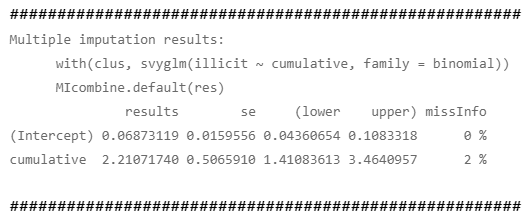 Planned improvement
Longitudinal targeted maximum likelihood estimation
Estimating treatment weight using superlearner algorithm
Suggestions and Bug report
Twitter: @GaryCKChan
Facebook: facebook.com/StatsNotebook
Github: github.com/gckc123/StatsNotebook
Email: c.chan4@uq.edu.au
Future workshops and updates
Future workshops
Causal mediation analysis
Data visualization
Longitudinal data analysis
Machine learning/ Ensemble learning
Experimental design
Twitter: @GaryCKChan
Facebook: facebook.com/StatsNotebook
Github: github.com/gckc123/StatsNotebook
Email: c.chan4@uq.edu.au